Long Island Community Investment Planning: Sub-recipient Meeting
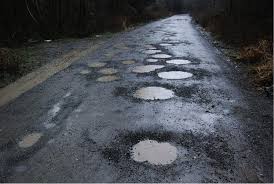 9.22.2020
Chris Pitcher, ICF

Christine Nguyen, ICF
[Speaker Notes: Greta]
Agenda
Introductions & Welcome (Greta Guarton, LICH)
Housing keeping
CoC Context
CoC and CIP Process (Mike Giuffrida, LICH)
CIP Process (Chris Pitcher and Christine Nguyen, ICF)
ESG and ESG-CV 101
CIP Funding Strategies	
Nassau County RFP
Town of Brookhaven NOFA
Suffolk County DSS
Questions
9/22/2020
2
[Speaker Notes: Greta]
Introductions and Welcome
9/22/2020
3
[Speaker Notes: Greta]
House Keeping
Utilizing Zoom

Encourage you to be on camera

Encourage questions throughout in the chat and verbally
Session will be recorded
LICH will be managing the chat for questions
9/22/2020
4
[Speaker Notes: Greta]
CoC 101
The Continuum of Care (CoC) program is designed to assist sheltered and unsheltered homeless people by providing the housing and/or services needed to help individuals move into transitional and permanent housing, with the goal of long-term stability.

The LI CoC is made up of non-profits, local gov’t entities, volunteer groups and PLE to develop and implement strategies to end homelessness on LI

In Nassau and Suffolk Counties, the Long Island Coalition for the Homeless (LICH) is the CoC lead. As the CoC lead, LICH oversees the region’s HMIS, operates the coordinated entry system, submits the annual regional application for funding from HUD, and monitors the performance of Rapid Rehousing and Permanent Supportive Housing programs in the region.

CoC website: https://www.lihomeless.org/
9/22/2020
5
[Speaker Notes: Greta]
CoC 101
It is the mission of the CoC to:
End chronic homelessness and reduce the overall number of people experiencing homelessness on Long Island
Develop and oversee the implementation of strategies and interventions to ensure that homelessness is a rare, brief, and one-time occurrence in our region 
Coordinate and consolidate the efforts of housing and service providers to create strongly coordinated partnerships with streamlined connections to leveraged supports. 
Maximize the use and coordination of resources to best serve people experiencing homelessness on Long Island, based on evidence-based practice and local needs and considerations, while utilizing a person-centered approach. 
Create political will to best address homelessness, increase awareness and education, and minimize community barriers to serving those experiencing homelessness.
9/22/2020
6
[Speaker Notes: Greta]
CoC and CIP Process
Data-informed Decisions
Focus on RRH as the only PH component of ESG and ESG-CV

Emphasis on housing-focused practices
LICH connections:
Greta Guarton gguarton@addressthehomeless.org 
Mike Giuffrida mgiuffrida@addressthehomeless.org 
Thanh Pham tpham@addressthehomeless.org
 Jessica Labia jlabia@addressthehomeless.org 
Wayne Scallon (HMIS) wscallon@addressthehomeless.org
9/22/2020
7
[Speaker Notes: Mike]
ESG & ESG-CV 101
9/22/2020
8
[Speaker Notes: Christine]
ESG 101
The ESG program provides funding to: 
Engage homeless individuals and families living on the street; 
Improve the number and quality of emergency shelters for homeless individuals and families; 
Help operate these shelters; 
Provide essential services to shelter residents;
Rapidly re-house homeless individuals and families; and 
Prevent families and individuals from becoming homeless.
9/22/2020
9
[Speaker Notes: Christine]
ESG Five Program Components
Administration
10
[Speaker Notes: Christine
ESG funds may be used to support activities under the following program components (in addition to administrative costs): 
• Street outreach 
• Emergency Shelter 
• Homelessness Prevention 
• Rapid Re-housing 
• Data Collection

Source: 
https://files.hudexchange.info/resources/documents/Homelessness-Programs-Toolkits-for-State-ESG-Recipients-Basics.pdf
https://files.hudexchange.info/resources/documents/EmergencySolutionsGrantsProgramFactSheet.pdf

Street Outreach Services related to reaching out to unsheltered homeless individuals and families, connecting them with emergency shelter, housing, or critical services, and providing them with urgent, non-facility based care
ES: renovation, essential services, shelter operations
Housing relocation and stabilization services, and short-and/or medium-term rental assistance as necessary to prevent individual or family homelessness. Costs are eligible to the extent necessary to help the participant 4 regain housing stability in their current housing or move into other permanent housing and achieve stability. 
Rapid Re-Housing Housing relocation and stabilization services and/or short-and/or medium-term rental assistance as necessary to help homeless individuals or families (living in shelters or in places not meant for human habitation) move as quickly as possible into permanent housing and achieve stability. 
Data Collection (HMIS) ESG funds may be used to pay for the costs of participating in and contributing to the HMIS designated by the Continuum of Care for the area. 
Administration: Typically 7.5% but increased to up to 10% with ESG-CV --administrative activities, such as general management, oversight, coordination, and reporting on the program.]
ESG-CV – Procurement Considerations
Eligible Subrecipients: 
Metropolitan cities, urban counties and territories (ESG recipients) may subgrant ESG funds to private nonprofit organizations. 
State recipients must subgrant their ESG funds to units of local government and/or to private nonprofit organizations. 
Each subrecipient is responsible for adherence to applicable requirements in the program regulations and HUD’s grant agreement with the recipient 

ESG-CV: No match requirements 

Communities can further advance racial equity by expanding contracts to more programs located in, or deeply connected to, areas with significant populations of targeted racial or ethnic groups and increasing provider organizations led by, and specifically serving, communities that have been underrepresented or poorly served
9/22/2020
11
[Speaker Notes: Christine

Resources: https://files.hudexchange.info/resources/documents/Homeless-System-Response-Increasing-Equity-in-the-Homeless-Response-System-Through-Expanding-Procurement.pdf
https://files.hudexchange.info/resources/documents/COVID-19-Homeless-System-Response-Strategies-to-Design-and-Implement-a-Successful-ESG-CV-Program.pdf]
Introduction to CIP Process
9/22/2020
12
[Speaker Notes: Chris]
Introduction of CIP Process
Group began meeting in mid-June (6.18.2020)
Comprised of 4 ESG and ESG-CV funders and other community stakeholders that have met 8 times
Established a set of ESG-CV and CDBG-CV (to a lesser extent) strategic funding principles
Designed to unite strategies to prevent and end homelessness across Long Island and fulfill CoC, ESG and ESG-CV coordination
9/22/2020
13
[Speaker Notes: Chris]
Introduction of CIP Partners
Town of Brookhaven
Alison Karppi
Health and Welfare Council of Long Island
Lori Andrade
Long Island Coalition for the Homeless
Greta Guarton, Mike Giuffrida
Long Island Coalition Foundation
Sol Marie Jones
9/22/2020
14
[Speaker Notes: Chris]
Introduction of CIP Partners
Nassau County Community Development
Kevin Crean, Angel Macchia
Nassau County DSS
Lorraine Baum
Suffolk County Community Development
Rebecca Sinclair, Justin Hornung, Rosemarie Pforr
Suffolk County DSS
Frances Pierre, Vincent Rothaar, Kenneth Knappe, Maureen Vreeland, Anne Sexton
9/22/2020
15
[Speaker Notes: Chris]
CIP Funding Strategies
9/22/2020
16
[Speaker Notes: Christine]
CIP Funding Strategies
Projects must be used to prevent, prepare for, and respond to coronavirus 
Housing-focused programs that lead to clear pathways to permanent housing options, including targeted Homelessness Prevention (HP), Rapid Re-Housing (RRH), Street Outreach (SO), and Emergency Shelter (ES) housing problem solving and diversion
Implementation of diversion, rapid resolution and problem-solving methodologies (driven by the CoC problem-solving framework) to divert persons from the homeless system
9/22/2020
17
[Speaker Notes: Christine]
CIP Funding Strategies
Programs must comply with the HUD ESG-CV Notice (HUD Notice CPD-20-08)
Programs must focus efforts on furthering racial equity across the homeless system in alignment with HUD’s framework for advancing racial equity. This includes (but is not limited to) strategies such as: 
Seeking inclusion from marginalized populations, such as individuals and families most impacted by the homeless system, to participate in the development of policies and procedures that impact service delivery 
Using data to identify the greatest disparities in access, services, housing, etc. (specifically identifying racial disparities)
9/22/2020
18
[Speaker Notes: Christine]
CIP Funding Strategies
Engagement and participant of new partners, consider partnering with local organizations that target underserved populations that may be unfamiliar with the ESG-CV program

Solicit specific program models to address racial equity including targeting assistance to black single-parent households with children and for undocumented households
9/22/2020
19
[Speaker Notes: Christine]
CIP Funding Strategies
All ESG-CV funded programs (except victim service providers) must participate in the existing HMIS of the Long Island CoC which provides geographic coverage over Nassau and Suffolk Counties

All ESG-CV funded programs must follow the CoC coordinated entry policies and procedures for assessing, prioritizing, and referring households, and which must be aligned in the written standards (under development)
9/22/2020
20
[Speaker Notes: Christine]
CIP Funding Strategies: Service-rich RRH
9/22/2020
21
[Speaker Notes: Chris]
CIP Funding Strategies: Service-rich RRH
A robust RRH program model includes elements of system-level coordinated landlord engagement, expansion of housing focused case management practices and underpinned with diversion, rapid resolution and problem-solving methodologies
RRH projects will be expected to utilize the progressive engagement model aligned with the CoC and ESG written standards
Housing-focused case managers and other support staff should employ an individualized, strengths-based approach, assuring that RRH participants will be successful in their housing placements
9/22/2020
22
[Speaker Notes: Chris]
CIP Funding Strategies: Service-rich RRH
RRH program model that deploys rapid exit in which a program participant can be immediately enrolled if a safe housing option has been secured and financial assistance is required
RRH program model for households with a higher acuity, understanding housing-focused case management will be provided commensurate to the needs of the household. 

RRH program model:24 months for ESG and 12 months for ESG-CV)
9/22/2020
23
[Speaker Notes: Chris]
CIP Funding Strategies: Service-rich RRH
RRH programs will coordinate with other PH and PSH partners and the coordinated entry system to identify an appropriate household placement (e.g., RRH to PSH bridge)
Landlord engagement that will coordinate with other landlord engagement staff (including existing staff at LICH) specialized across Nassau and Suffolk Counties and whose position is primarily focused on housing search and placement.
9/22/2020
24
[Speaker Notes: Chris]
CIP Funding Strategies: Service-rich RRH
Landlord Engagement activities to assist in finding and retaining suitable housing including tenant counseling, making moving arrangements; help with leases, securing utilities, mediation and outreach to property owners to secure housing 
Landlord engagement staff projections:
Nassau County: 2.0 FTE
Town of Brookhaven: 1.0 FTE
Suffolk County (DSS): 1.0 FTE
9/22/2020
25
[Speaker Notes: Chris]
CIP Funding Strategies: Service-rich RRH
Eligible Costs:
Rental Assistance: rental assistance and rental arrears
Financial Assistance: rental application fees, security and utility deposits, utility payments, last month’s rent, moving costs
Landlord Incentives that are reasonable and necessary to obtain housing for individuals and families at risk of or experiencing homelessness (e.g., signing bonuses, security deposits, cost to repair damages, or additional maintenance), as allowed through HUD Notice CPD-20-08
9/22/2020
26
[Speaker Notes: Chris]
CIP Funding Strategies: Service-rich RRH
Services:
Housing search and placement
Housing stability case management
Landlord-tenant mediation
Tenant legal services
Credit repair 
Diversion, Problem Solving and Rapid Resolution
9/22/2020
27
[Speaker Notes: Chris]
CIP Funding Strategies: Service-rich RRH
Eligibility Criteria:
Individuals and families who meet the criteria under paragraph (1) of the “homeless” definition in 24 CFR 576.2 or who meet the criteria under paragraph (4) of the “homeless” definition and live in an emergency shelter or other place described in paragraph (1) of the “homeless” definition
9/22/2020
28
[Speaker Notes: Chris]
CIP Funding Strategies: Housing Focused SO
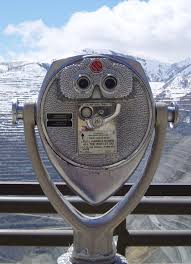 9/22/2020
29
[Speaker Notes: Christine]
CIP Funding Strategies: Housing Focused SO
A housing focused SO program model whose primary goal is to house unsheltered persons quickly
SO projects programs will coordinate with existing street outreach programs across Long Island to assure unsheltered persons receive access to coordinated entry and housing resources
9/22/2020
30
[Speaker Notes: Christine]
CIP Funding Strategies: Housing Focused SO
Eligible Costs:
Essential Services related to reaching out to unsheltered homeless individuals and families connecting them with emergency shelter, housing, or critical services
Providing urgent, non-facility-based care
Engagement
Case management
Emergency health and mental health services
Food
Transportation
Diversion, Problem Solving and Rapid Resolution
9/22/2020
31
[Speaker Notes: Christine]
CIP Funding Strategies: Housing Focused SO
Eligibility Criteria:
Individuals and families who qualify as homeless under paragraph (1) (i) of the “homeless” definition under 24 CFR 576.2
Special Note:
street outreach programs that focus on survival street outreach models will not be supported
ESG-CV Street Outreach models must include a focus on housing those unsheltered
9/22/2020
32
[Speaker Notes: Christine]
CIP Funding Strategies: ES Diversion
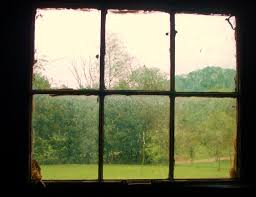 9/22/2020
33
[Speaker Notes: Christine]
CIP Funding Strategies: ES Diversion
A housing focused ES program model that aims to de-densifying the shelter population and provides proactive housing-based case management to aid in rapid exit of shelter residents through diversion or through coordinated entry system housing placements
ES will be funded for the primary purpose of diverting households from entering the homeless system and/or engaging in rapid exit strategies, so households are connected to a safe housing option shortly after entering the shelter
9/22/2020
34
[Speaker Notes: Christine]
CIP Funding Strategies: ES Diversion
Eligible Costs:
Problem solving, diversion and rapid resolution
Housing-focused Case Management
Transportation
Vocational Certifications & Licenses
Background/Credit Check
Obtaining IDs and Birth Certificate
Food/Groceries
Legal Services
9/22/2020
35
[Speaker Notes: Christine]
CIP Funding Strategies: Targeted HP
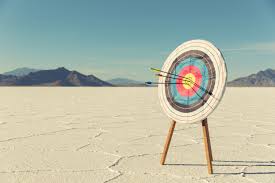 9/22/2020
36
[Speaker Notes: Chris]
CIP Funding Strategies: Targeted HP
Targeted HP model that assists the households most likely to experience homelessness and aims to keep marginalized populations housed due to structural barriers

HP programs must utilize the Coordinated Entry System Homeless Prevention assessment and prioritization criteria as defined by the Long Island CoC 
HP programs will coordinate with other homeless prevention funding (including, but not limited to: CSBG, EFSP, CRF, NCDSS and SCDSS) through the Long Island CIP HP Cohort
9/22/2020
37
[Speaker Notes: Chris]
CIP Funding Strategies: Targeted HP
HP programs will expand housing focused case management practices underpinned with diversion, rapid resolution and problem-solving methodologies
Services and length of assistance (including for rental assistance) will be individualized and tailored to the household’s needs for achieving housing stability
HP program will serve populations that have a demonstrated need (Note: providers must demonstrate this need and it should include qualitative or quantitative data to support the need)
9/22/2020
38
[Speaker Notes: Chris]
CIP Funding Strategies: Targeted HP
Long Island Data suggest targeting of the following:
Households existing institutions or systems of care (jails/prisons or foster care); 
Households who are likely to have to a stay in an emergency shelter or unsheltered location because of individual circumstances, or because they have experienced a crisis event (e.g. DV, health problem, lost housing)
Households living in neighborhoods or zip codes where large numbers of people last resided before seeking help with housing assistance
Households with heightened risk of severe impacts from COVID-19 exposure
Households who previously experienced homelessness
9/22/2020
39
[Speaker Notes: Chris]
CIP Funding Strategies: Targeted HP
HP Targeting in the Town of Brookhaven:
According to data from Nassau-Suffolk Law Services, the zip codes with the highest eviction rates include the following  areas within Town of Brookhaven:  
Centereach 11720; Port Jefferson Station 11776; Selden 11784; Middle Island 11953; Coram/Gordon Heights 11727/11763; Medford 11763; Patchogue 11772; Shirley 11967; Mastic 11950; Mastic Beach 11951
9/22/2020
40
[Speaker Notes: Chris]
CIP Funding Strategies: Targeted HP
HP Targeting in Nassau County:
According to data from Nassau-Suffolk Law Services, the zip codes with the highest eviction rates include the following  areas within Nassau County: 
Hempstead  11550; Freeport 11520; Roosevelt 11575; Uniondale 11553; Westbury 11590; Elmont 11003; New Cassel 11590
9/22/2020
41
[Speaker Notes: Chris]
CIP Funding Strategies: Targeted HP
Eligible Costs:
Rental Assistance: rental assistance and rental arrears (up to 6 months)
Financial assistance: rental application fees, security and utility deposits, utility payments, last month’s rent, moving costs 
Landlord Incentives that are reasonable and necessary to obtain housing for individuals and families at risk of or experiencing homelessness (e.g., signing bonuses, security deposits, cost to repair damages, or additional maintenance)
9/22/2020
42
[Speaker Notes: Christine]
CIP Funding Strategies: Targeted HP
Services:
Housing search and placement
Housing stability case management
Landlord-tenant mediation
Tenant legal services
Credit repair 
Diversion, Problem Solving and Rapid Resolution
9/22/2020
43
[Speaker Notes: Christine]
CIP Funding Strategies: Targeted HP
Eligibility Criteria:
Individuals and families who meet the criteria under the “at risk of homelessness” definition, or who meet the criteria in paragraph (2), (3), or (4) of the “homeless” definition in 24 CFR 576.2 
Have an annual income below 30% of median family income for the area , as determined by HUD. 
Note: ESG-CV under CARES Act funding expanded income limits to up to 50% AMI
9/22/2020
44
[Speaker Notes: Christine]
CIP Funding Strategies: Targeted HP
Eviction Moratorium (through at least 12.31.2020) 
ESG and ESG-CV HP funds are unable to provide rental arrears during a federal (CDC Eviction Moratorium) or state-level (Safe Harbor Act) eviction moratorium
Rental assistance can still be provided for eligible clients in limited circumstances
Those applying for HP should focus on diversion, problem solving and rapid resolution strategies during and after the eviction moratoria
9/22/2020
45
[Speaker Notes: Chris]
CDBG-CV Emergency Assistance
9/22/2020
46
[Speaker Notes: Chris]
CDBG-CV Round 3A Funding Announcement
9/22/2020
47
[Speaker Notes: Chris]
CDBG-CV Emergency Assistance
CDBG-CV funds may be used to provide emergency payments for individuals or families impacted by coronavirus for items such as:
Food
Clothing
Housing (emergency rental assistance or mortgage assistance) or utilities for up to six consecutive months
9/22/2020
48
[Speaker Notes: Chris]
CDBG-CV Emergency Assistance
Emergency payments must be made to the provider of such items or services on behalf of an individual or family, and not directly to an individual or family in the form of income payments, debit cards, or similar direct income payments 
CDBG-CV grantees must ensure that proper documentation is maintained to ensure that all costs incurred are eligible
Grantees using this alternative requirement must document, in their policies and procedures, how they will determine the amount of assistance to be provided is necessary and reasonable
9/22/2020
49
[Speaker Notes: Chris]
Funding Opportunities
9/22/2020
50
[Speaker Notes: Chris]
Nassau County ESG-CV Round 2 RFP
Grant Application: https://zoomgrants.com/gprop.asp?donorid=2319.

Application Period:
9.14.2020-9.28.2020
9/22/2020
51
[Speaker Notes: Chris]
Town of Brookhaven ESG-CV Round 2 NOFA
Application Timing: Soon

More information to come
9/22/2020
52
[Speaker Notes: Chris]
Suffolk County ESG-CV Round 2
Suffolk County DSS is a new ESG-CV subrecipient

Suffolk County receives funding from NY OTDA
Awaiting second allocation of at least $2.8M
9/22/2020
53
[Speaker Notes: Chris]
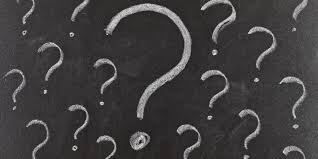 chris.pitcher@icf.com 

christine.nguyen@icf.com
[Speaker Notes: Chris/Christine/Greta/Mike]